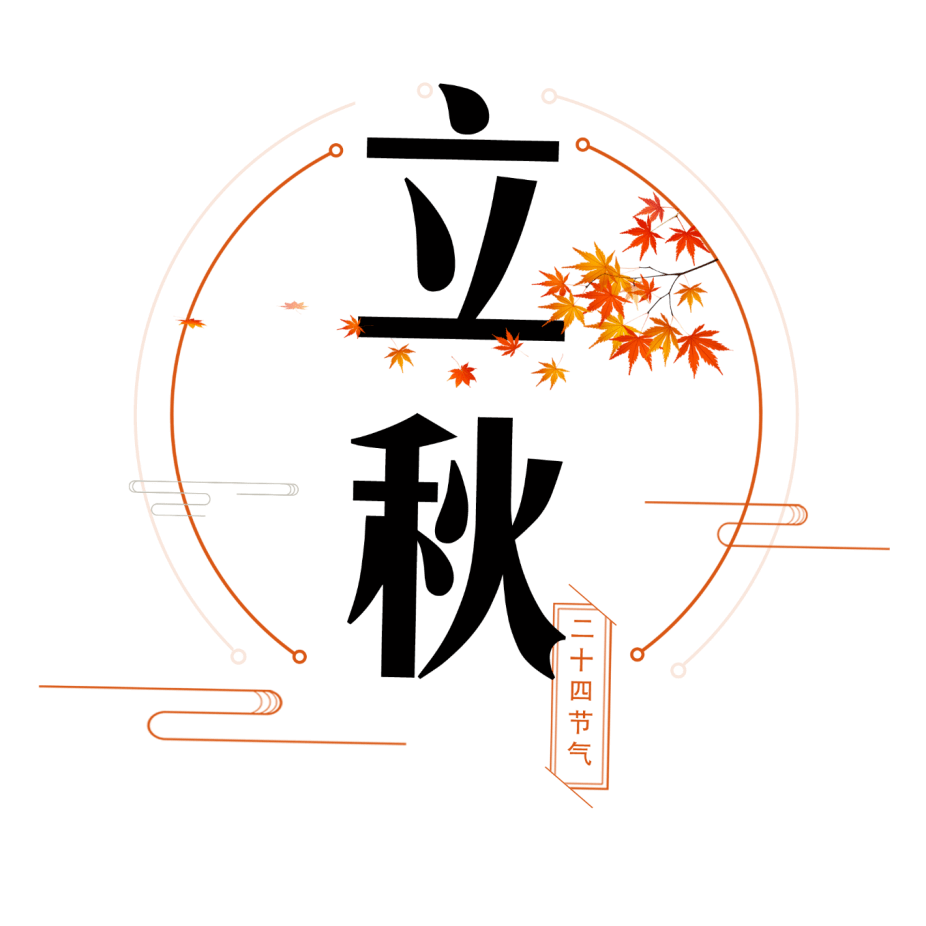 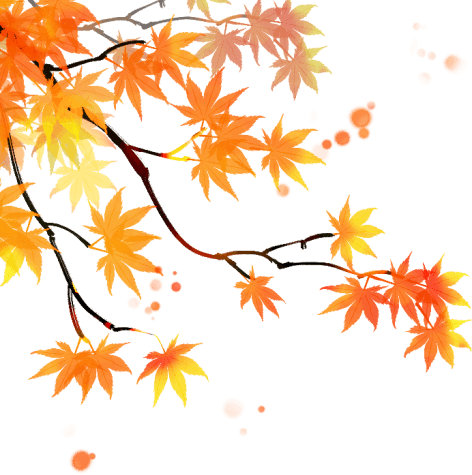 目录
CONTENTS
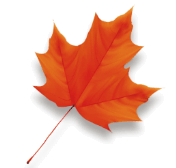 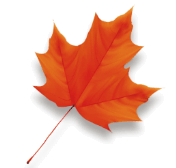 活动目标
活动流程
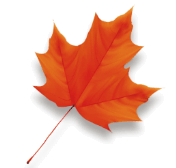 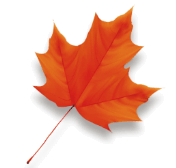 活动效果
细节管理
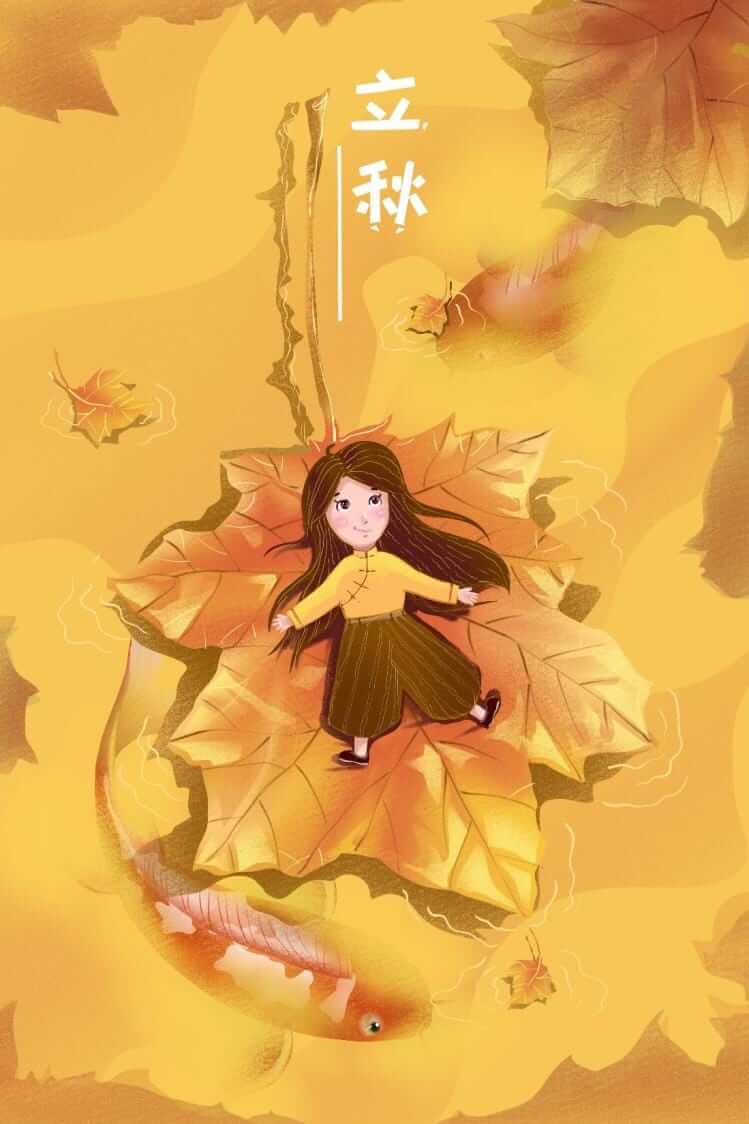 https://www.ypppt.com/
活动流程
PART01
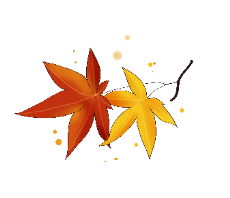 您的内容打在这里，或者通过复制您的文本后，在此框中选择粘贴，并选择只保留文字。
添加标题内容
ADDTHETITLE
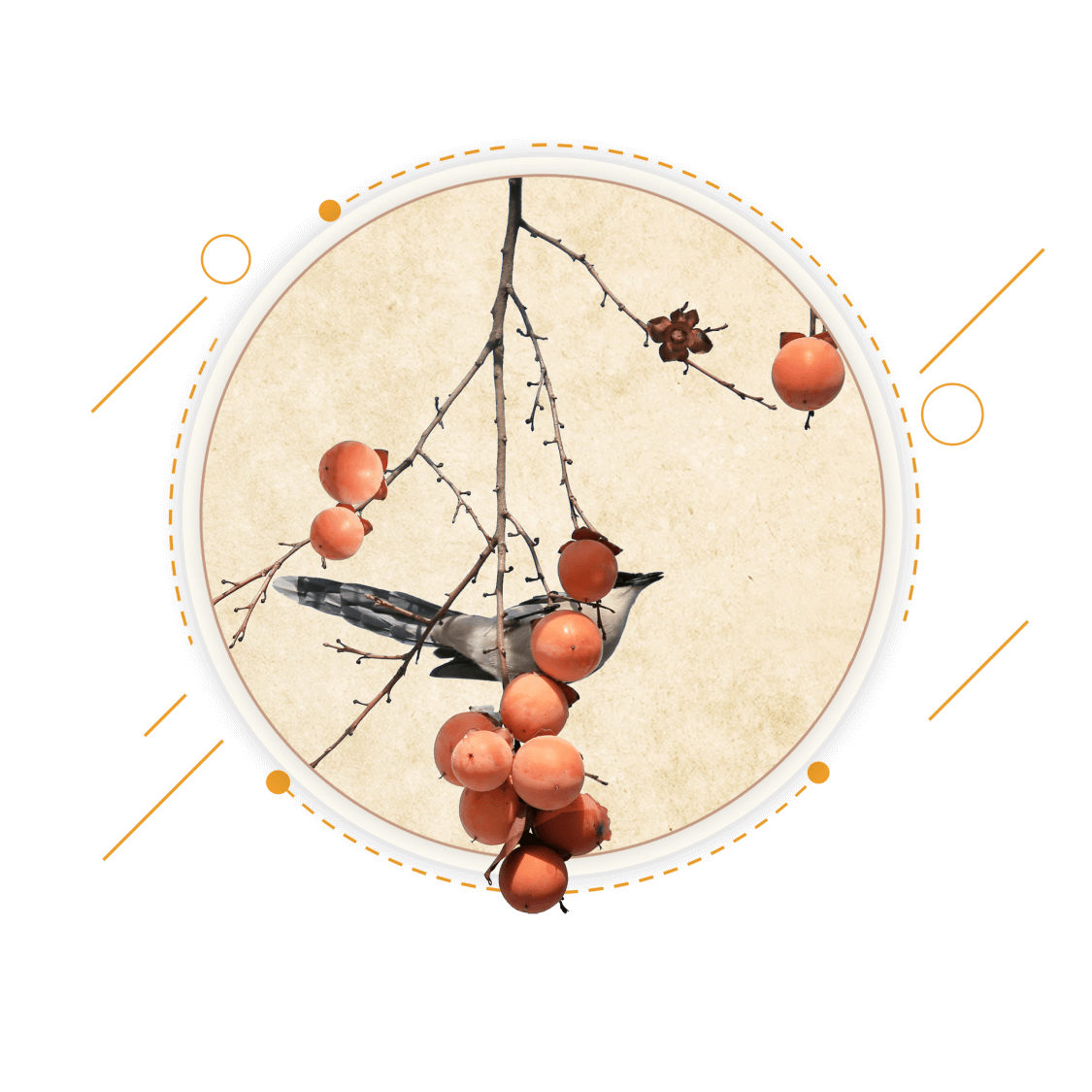 “
您的内容打在这里，或者通过复制您的文本后，在此框中选择粘贴，并选择只保留文字。

您的内容打在这里，或者通过复制您的文本后，在此框中选择粘贴，并选择只保留文字。

您的内容打在这里，或者通过复制您的文本后，在此框中选择粘贴，并选择只保留文字。
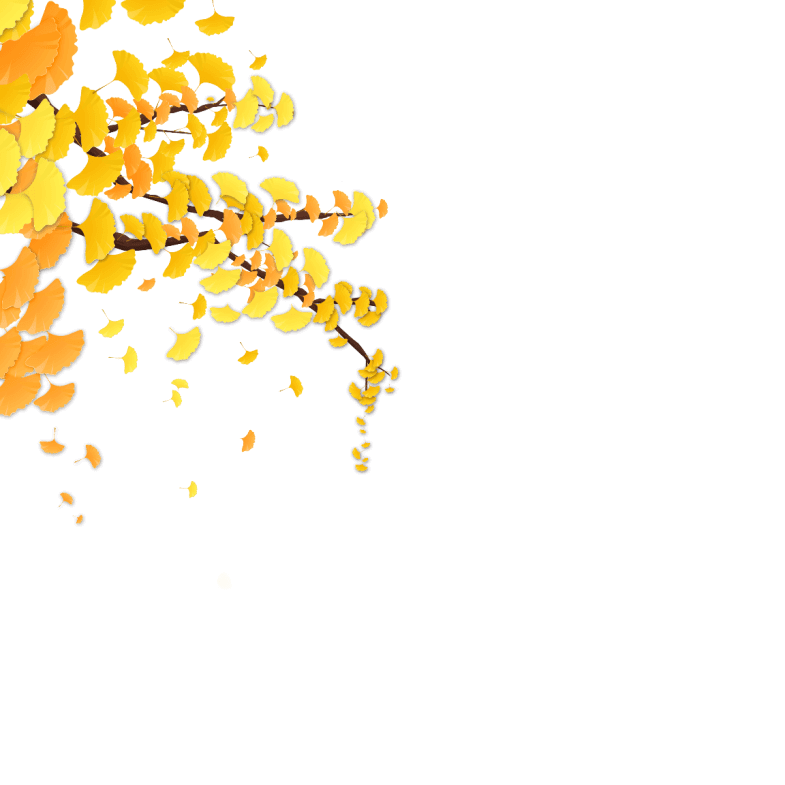 添加标题内容
ADDTHETITLE
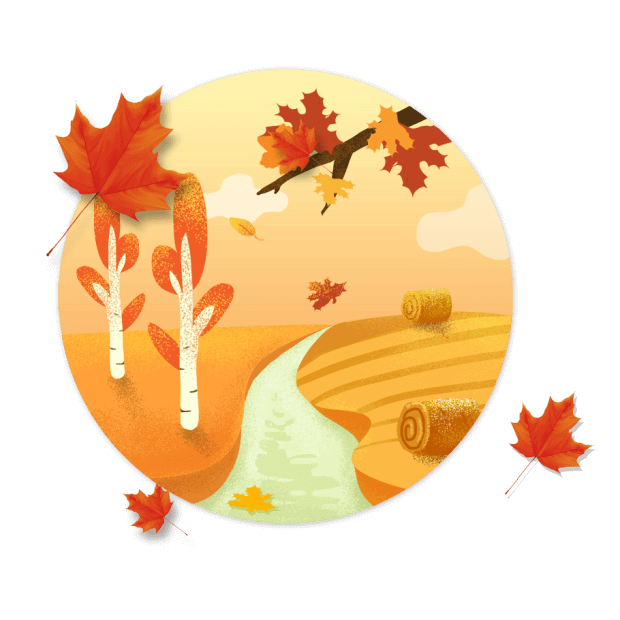 输入文本内容g
您的内容打在这里，或者通过复制您的文本后，在此框中选择粘贴，并选择只保留文字。
输入文本内容
您的内容打在这里，或者通过复制您的文本后，在此框中选择粘贴，并选择只保留文字。
您的内容打在这里，或者通过复制您的文本后，在此框中选择粘贴，并选择只保留文字。
添加标题内容
ADDTHETITLE
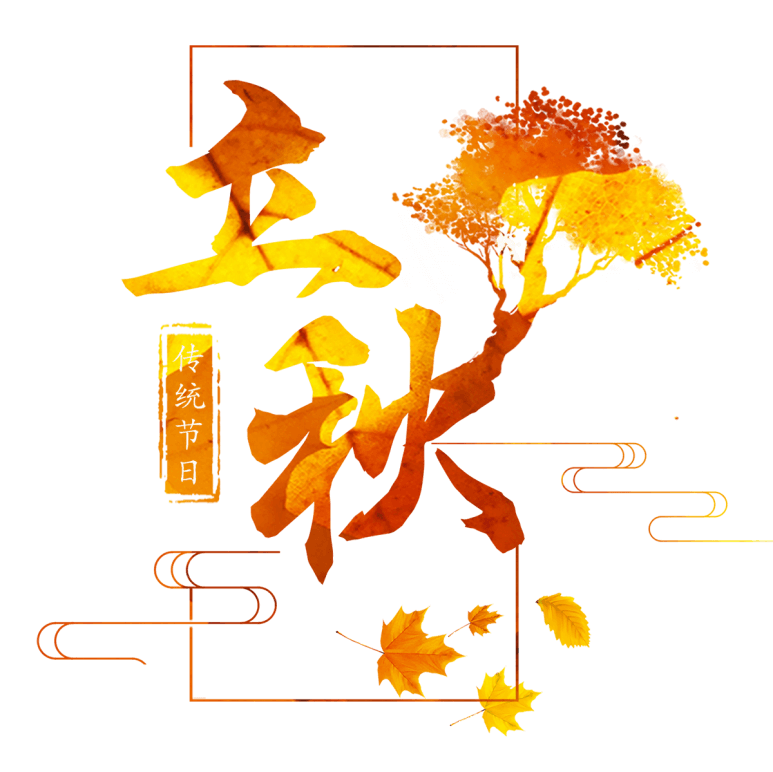 输入文本
输入文本
您的内容打在这里，或者通过复制您的文本后，在此框中选择粘贴，并选择只保留文字。
您的内容打在这里，或者通过复制您的文本后，在此框中选择粘贴，并选择只保留文字。
节日PPT模板 http://www.ypppt.com/jieri/
添加标题内容
ADDTHETITLE
这里输入简单的文字概述这里输入简单文字概述简单的文字概述这里输入简单的文字概述这里输入简单
01
文本内容
这里输入简单的文字概述这里输入简单文字概述简单的文字概述这里输入简单的文字概述这里输入简单
02
这里输入简单的文字概述这里输入简单文字概述简单的文字概述这里输入简单的文字概述这里输入简单
03
添加标题内容
标题文本
ADDTHETITLE
点击此处输入相关主题文字内容点击此处输入相关主题文字内容点击此处输入相关主题文字内容
点击此处输入相关主题文字内容点击此处输入相关主题文字内容点击此处输入相关主题文字内容
点击此处输入相关主题文字内容点击此处输入相关主题文字内容点击此处输入相关主题文字内容
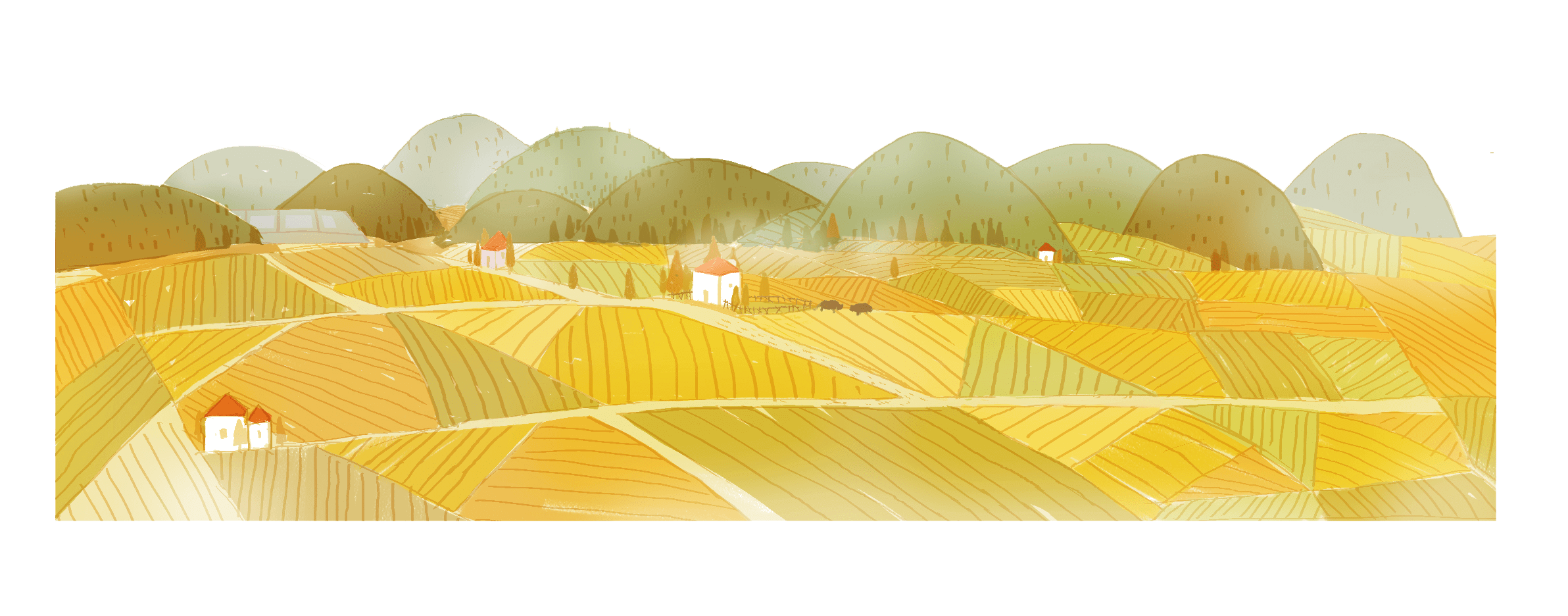 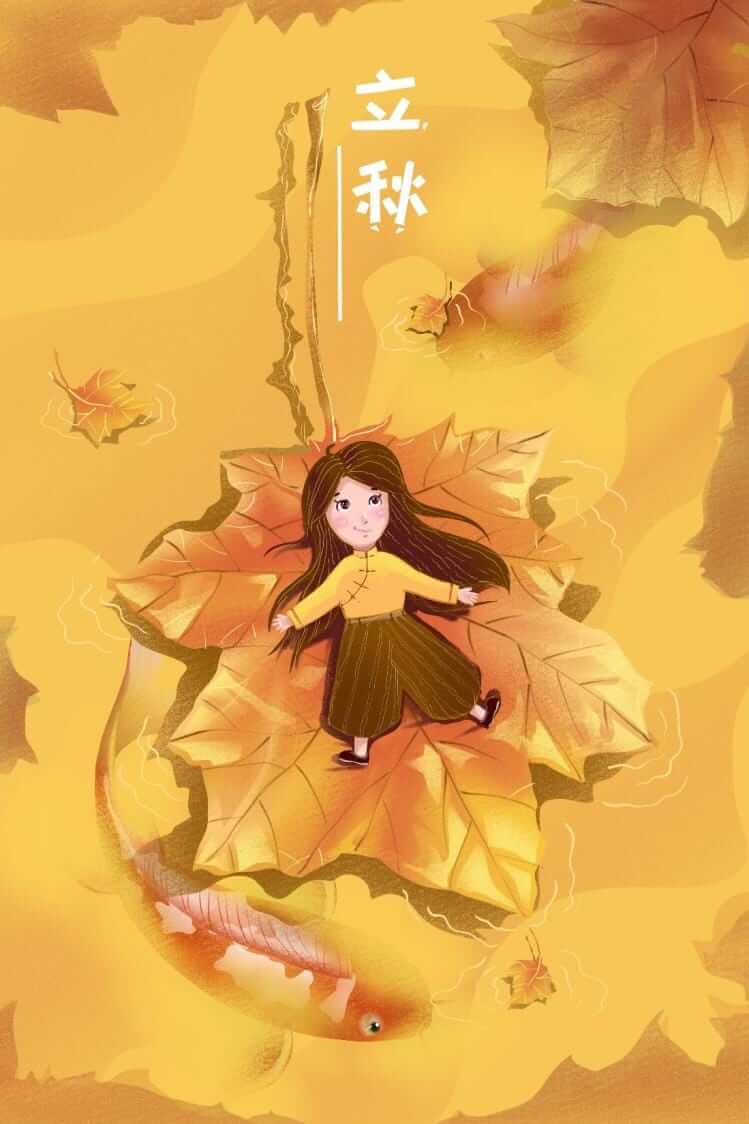 细节管理
PART02
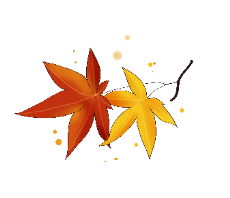 您的内容打在这里，或者通过复制您的文本后，在此框中选择粘贴，并选择只保留文字。
添加标题内容
ADDTHETITLE
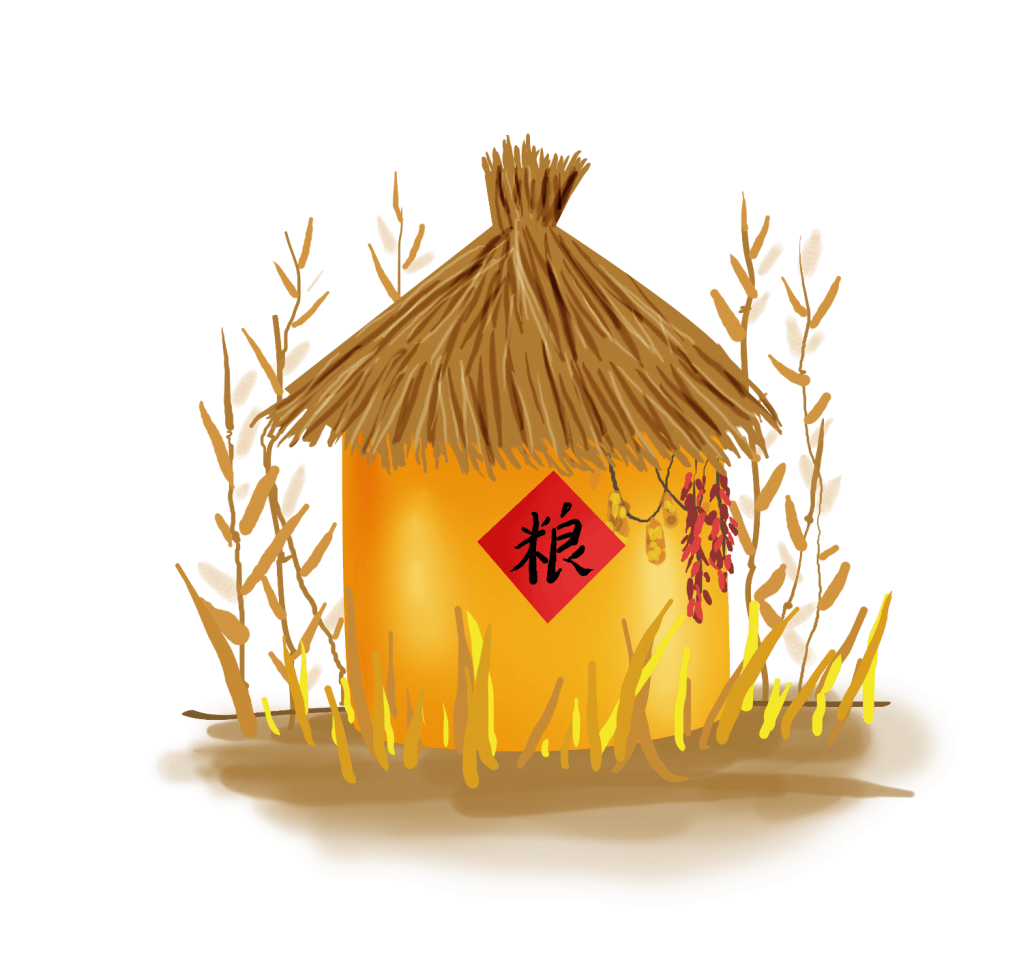 点击此处输入相关主题文字内容点击此处输入相关主题文字内容点击此处输入相关主题文字内容
点击此处输入相关主题文字内容点击此处输入相关主题文字内容点击此处输入相关主题文字内容
标题文本
添加标题内容
ADDTHETITLE
点击此处输入相关主题文字内容点击此处输入相关主题文字内容点击此处输入相关主题文字内容
点击此处输入相关主题文字内容点击此处输入相关主题文字内容点击此处输入相关主题文字内容
点击此处输入相关主题文字内容点击此处输入相关主题文字内容点击此处输入相关主题文字内容
标题文本
添加标题内容
ADDTHETITLE
输入文本内容
输入文本内容
输入文本内容
此处添加简短文字说明。
此处添加简短文字说明。
此处添加简短文字说明。
点击输入计划的详细文字内容，文字语言要精炼概括，避免用冗长空洞的词汇，给人以真实诚挚的感觉。计划条理要清晰，可操作性要强，用清晰明了的思路呈现自己想要表达的观点与计划。

计划的详细文字内容语言要精炼概括，避免用冗长空洞的词汇，给人以真实诚挚的感觉。计划条理要清晰，可操作性要强，用清晰明了的思路呈现自己的观点与计划。
[Speaker Notes: https://www.ypppt.com/]
添加标题内容
ADDTHETITLE
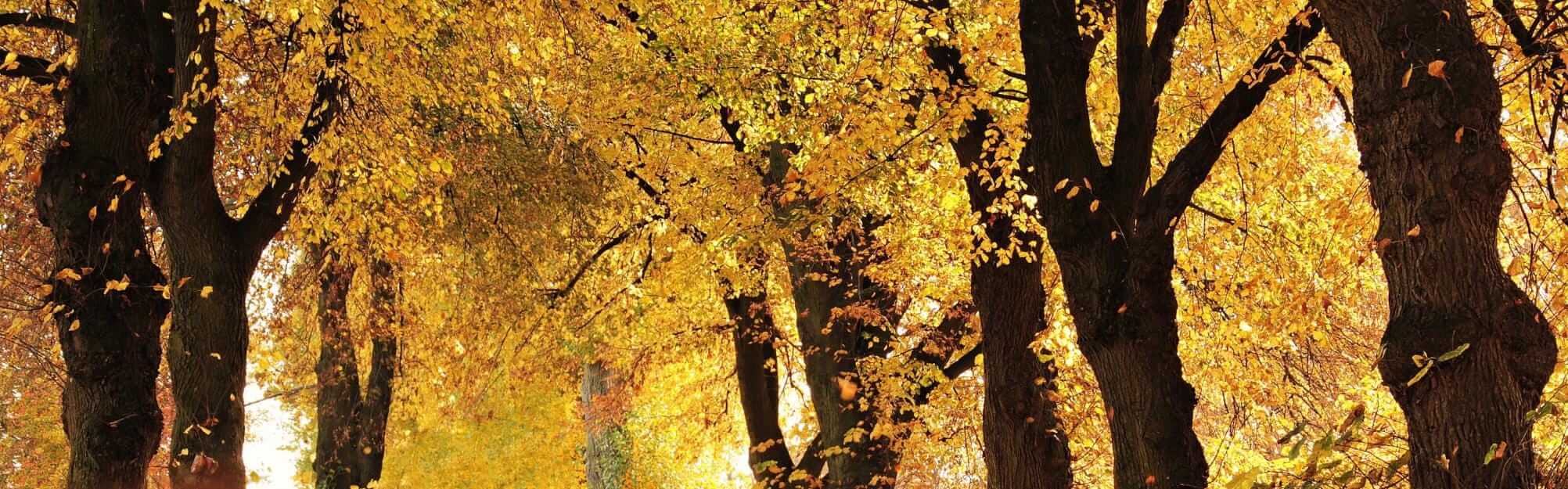 输入文本
点击此处输入相关主题文字内容点击此处输入相关主题文字内容点击此处输入相关主题文字内容
点击此处输入相关主题文字内容点击此处输入相关主题文字内容点击此处输入相关主题文字内容
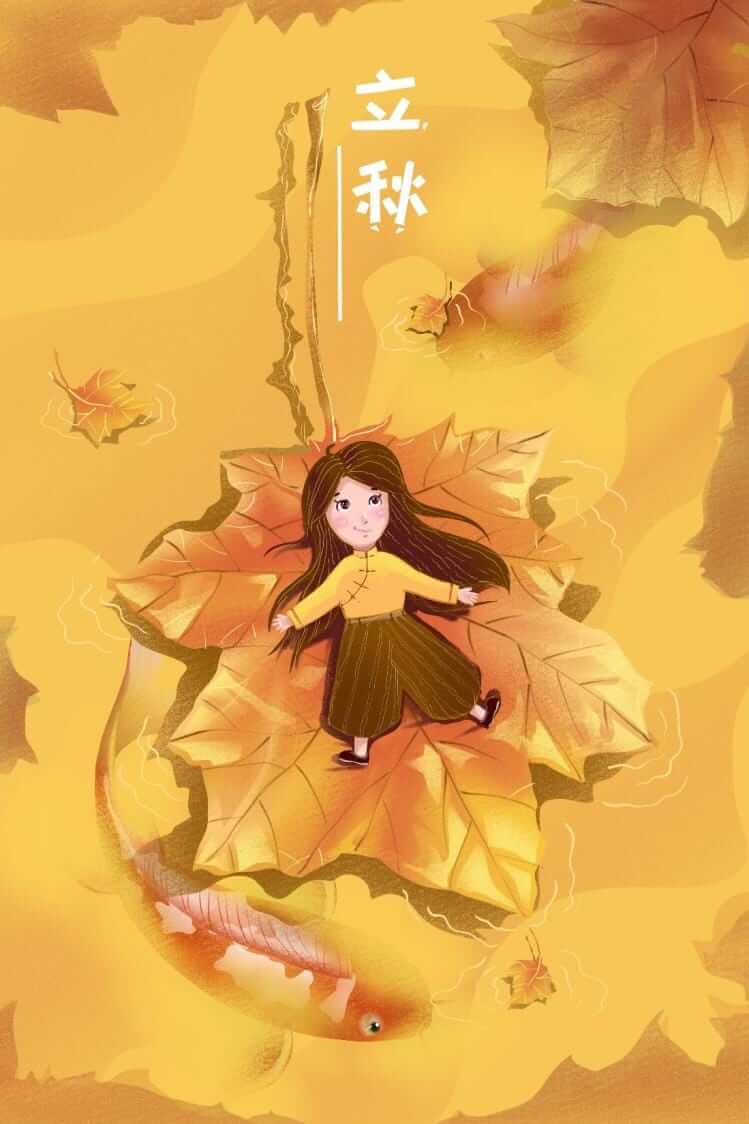 活动目标
PART03
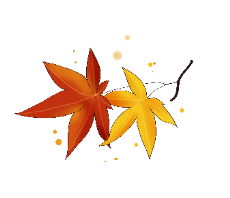 您的内容打在这里，或者通过复制您的文本后，在此框中选择粘贴，并选择只保留文字。
添加标题内容
ADDTHETITLE
标题文本预设
标题文本预设
标题文本预设
标题文本预设
此部分内容作为文字排版占位显示 （建议使用主题字体）
此部分内容作为文字排版占位显示 （建议使用主题字体）
此部分内容作为文字排版占位显示 （建议使用主题字体）
此部分内容作为文字排版占位显示 （建议使用主题字体）
此部分内容作为文字排版占位显示 （建议使用主题字体）如需更改请在（设置形状格式）菜单下（文本选项）中调整
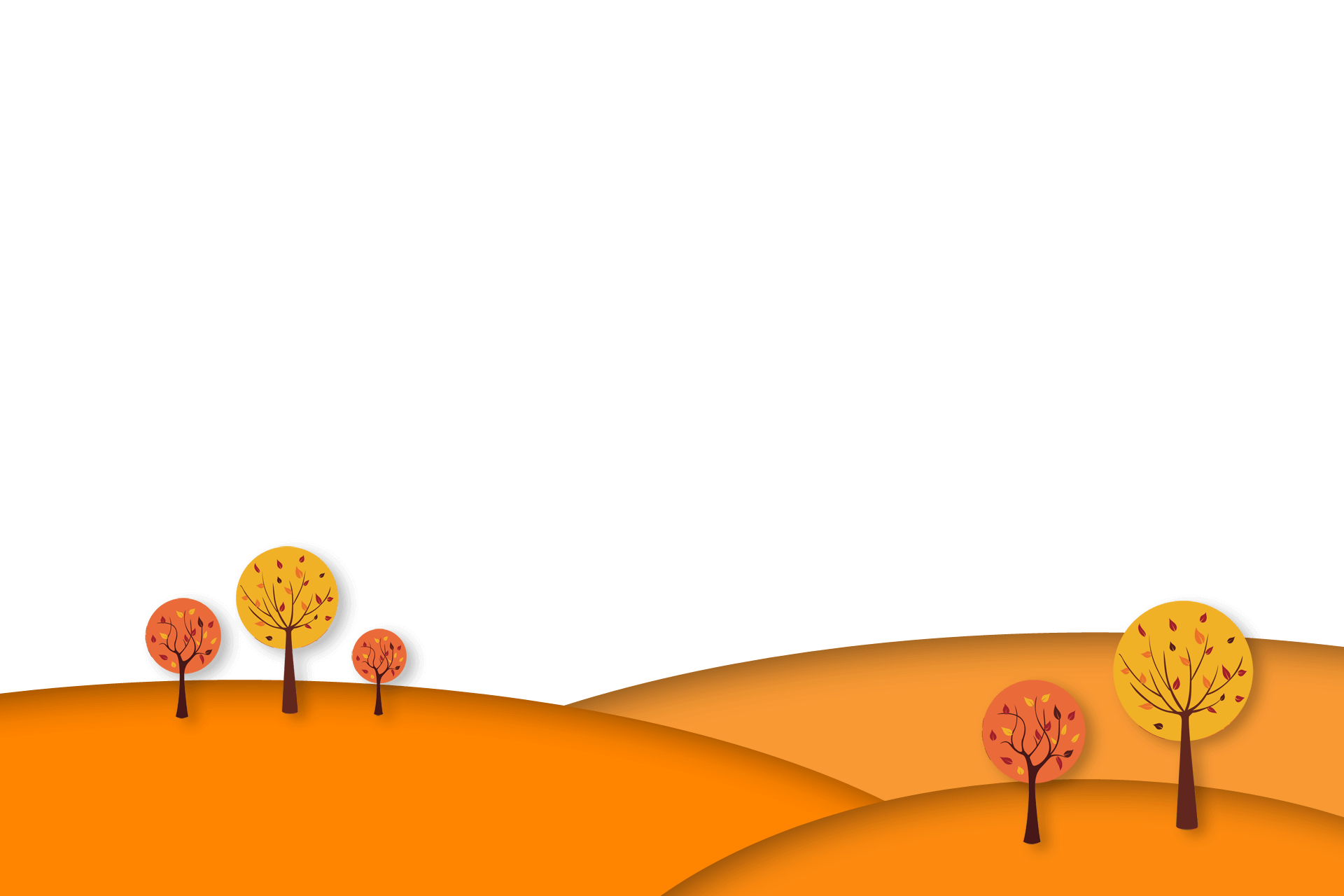 添加标题内容
ADDTHETITLE
标题文本预设
标题文本预设
标题文本预设
标题文本预设
此部分内容作为文字排版占位显示 （建议使用主题字体）
此部分内容作为文字排版占位显示 （建议使用主题字体）
此部分内容作为文字排版占位显示 （建议使用主题字体）
此部分内容作为文字排版占位显示 （建议使用主题字体）
添加标题内容
ADDTHETITLE
输入文本
您的内容打在这里，或者通过复制您的文本后，在此框中选择粘贴，并选择只保留文字。
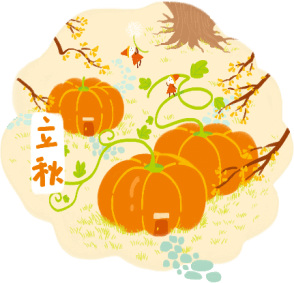 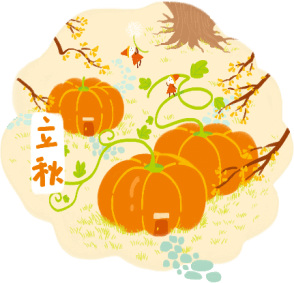 输入文本
您的内容打在这里，或者通过复制您的文本后，在此框中选择粘贴，并选择只保留文字。
添加标题内容
ADDTHETITLE
单击此处添加标题
您的内容打在这里，或者通过复制您的文本后，在此框中选择粘贴，并选择只保留文字。
单击此处添加标题
您的内容打在这里，或者通过复制您的文本后，在此框中选择粘贴，并选择只保留文字。
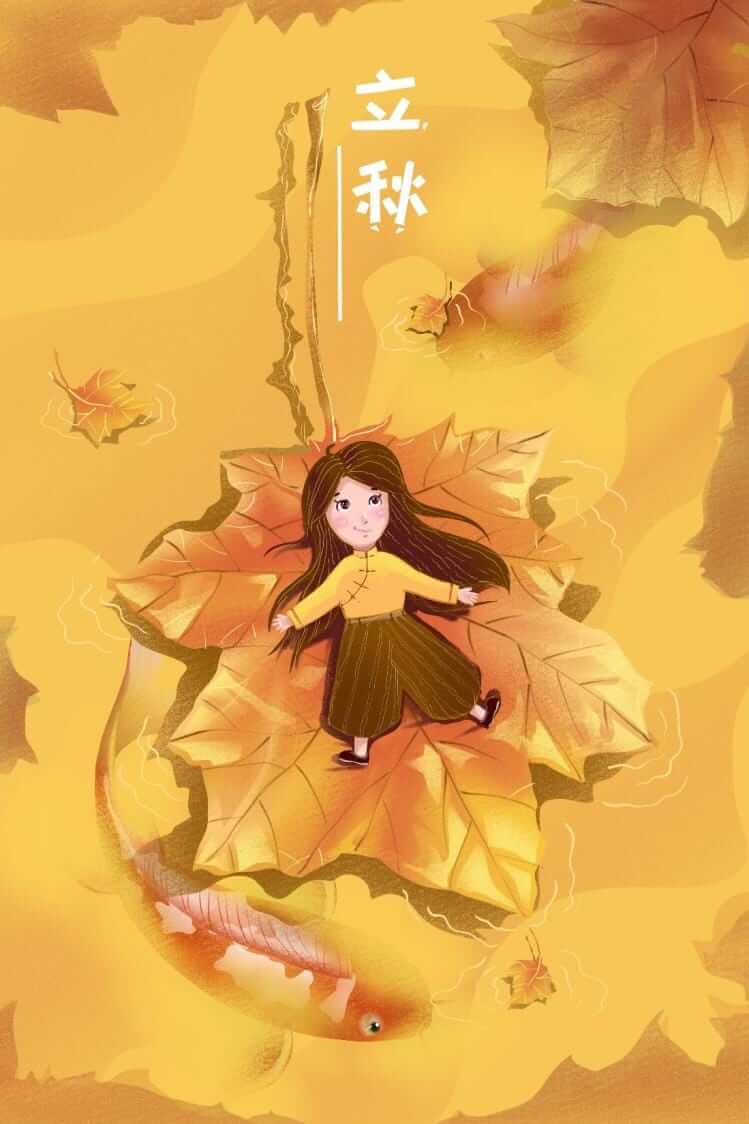 活动效果
PART04
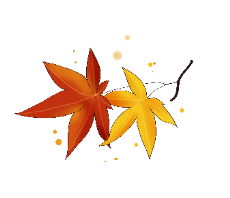 您的内容打在这里，或者通过复制您的文本后，在此框中选择粘贴，并选择只保留文字。
添加标题内容
ADDTHETITLE
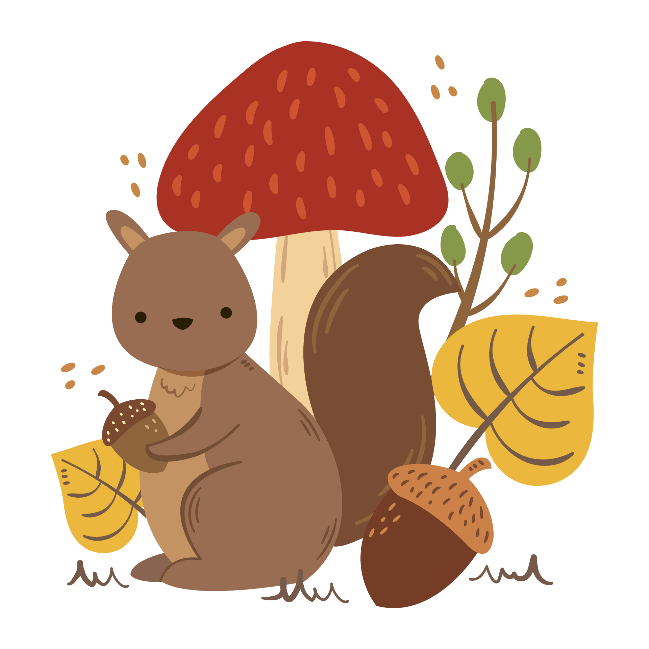 点击此处输入相关主题文字内容点击此处输入相关主题文字内容点击此处输入相关主题文字内容点击此处输入相关主题文字内容点击此处输入相关主题文字内容点击此处输入相关主题文字内容点击此处输入相关主题文字内容点击此处输入相关主题文字内容点击此处输入相关主题文字内容点击此处输入相关主题文字内容点击此处输入相关主题文字内容点击此处输入相关主题文字内容点击此处输入相关主题文字内容点击此处输入相关主题文字内容点击此处输入内容点击此处输入相关主题文字内容点击此处输入相关主题文字
标题文本
添加标题内容
ADDTHETITLE
此部分内容作为文字排版占位显示（建议使用主题字体）如需更改请在（设置形状格式）菜单下（文本选项）中调整
此部分内容作为文字排版占位显示（建议使用主题字体）如需更改请在（设置形状格式）菜单下（文本选项）中调整
此部分内容作为文字排版占位显示（建议使用主题字体）如需更改请在（设置形状格式）菜单下（文本选项）中调整
添加标题内容
ADDTHETITLE
标题文本预设
标题文本预设
此部分内容作为文字排版占位显示 （建议使用主题字体）如需更改请在（设置形状格式）菜单下（文本选项）中调整
标题文本预设
此部分内容作为文字排版占位显示 （建议使用主题字体）如需更改请在（设置形状格式）菜单下（文本选项）中调整
标题文本预设
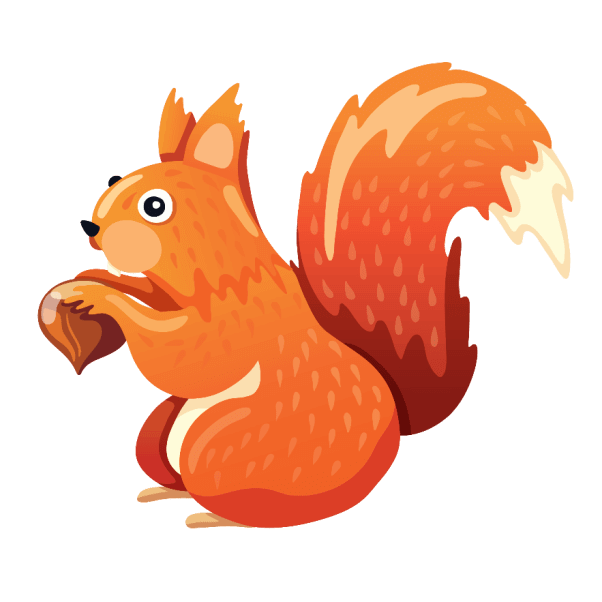 标题文本预设
标题文本预设
此部分内容作为文字排版占位显示 （建议使用主题字体）如需更改请在（设置形状格式）菜单下（文本选项）中调整
添加标题内容
ADDTHETITLE
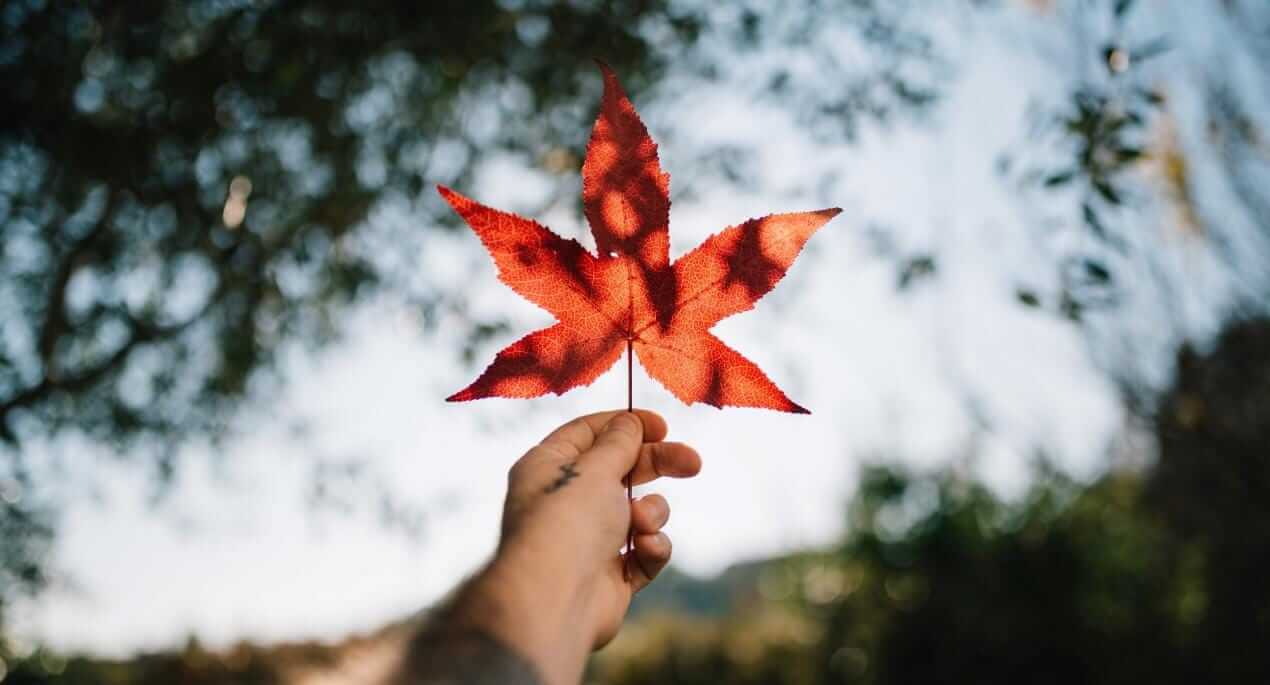 点击此处输入相关主题文字内容点击此处输入相关主题文字内容点击此处输入相关主题文字
添加标题
谢
谢
更多精品PPT资源尽在—优品PPT！
www.ypppt.com
PPT模板下载：www.ypppt.com/moban/         节日PPT模板：www.ypppt.com/jieri/
PPT背景图片：www.ypppt.com/beijing/          PPT图表下载：www.ypppt.com/tubiao/
PPT素材下载： www.ypppt.com/sucai/            PPT教程下载：www.ypppt.com/jiaocheng/
字体下载：www.ypppt.com/ziti/                       绘本故事PPT：www.ypppt.com/gushi/
PPT课件：www.ypppt.com/kejian/
[Speaker Notes: 模板来自于 优品PPT https://www.ypppt.com/]